RESOLUCIÓN DE CONFLICTOS | RESOLVER CONFLICTOS
CONSIDERA TODAS LAS POSIBILIDADES
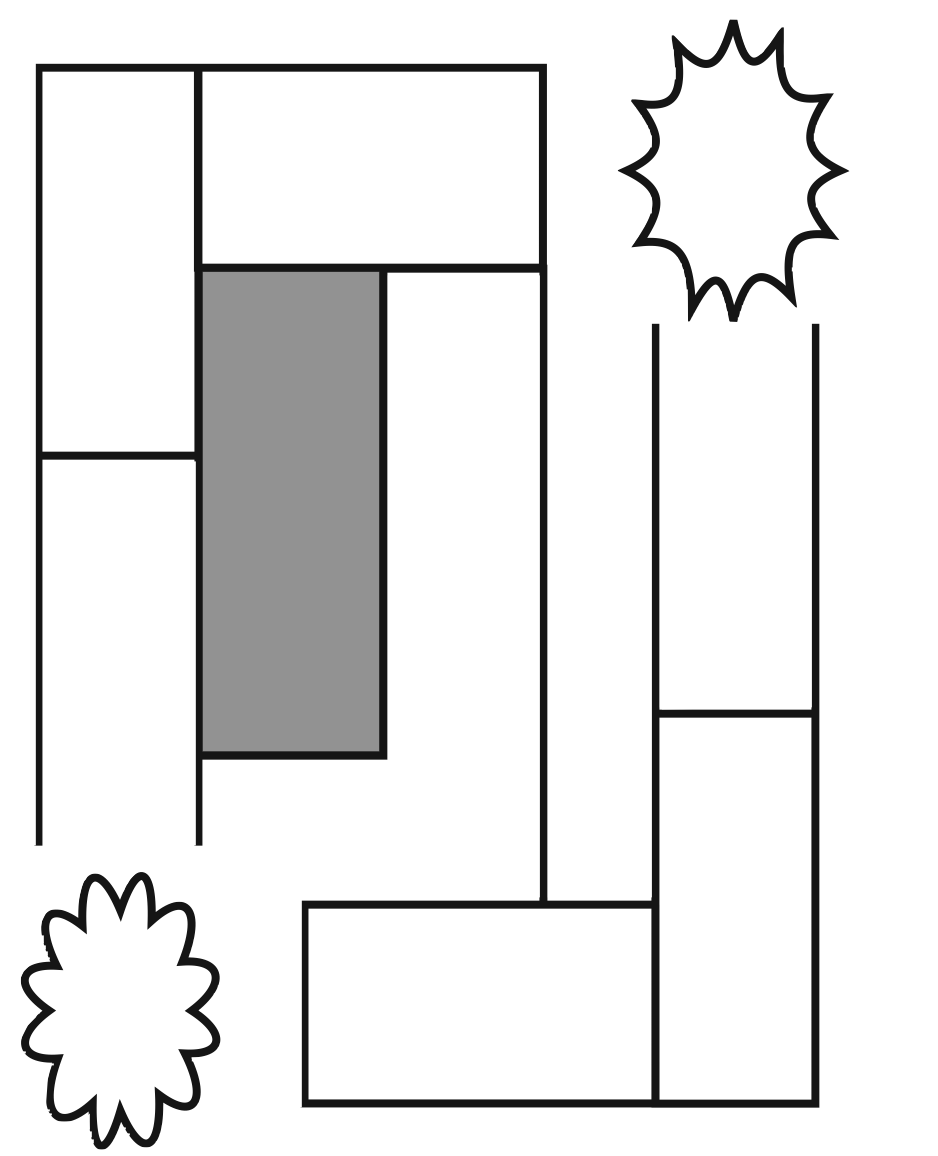 2. IDENTIFICA TUS SENTIMIENTOS
¿Cuál es exactamente la causa de tu enojo?
¿Por qué?
¡Concéntrate!
1. CONTRÓLATE
Respira profundo tres veces o usa otras técnicas de relajación.
Relájate y piensa.
¡Tranquilízate!
Conflicto negativo
Estas son las emociones que siento en una situación donde hay CONFLICTO.
3. DEFINE EL PROBLEMA

¿Cuál es realmente el problema aquí?
¿Quiénes están involucrados?

¡Descubre los hechos!
5. COMUNÍCATE

Sé asertivo.
Sé respetuoso.
Di lo que quieres decir.
Comienza hablando sobre ti, no sobre los demás.

¡Concéntrate!
4. DECIDE QUÉ HACER
Considera las ventajas y las desventajas de estas opciones:
 Continuar trabajando para lograr una resolución.   • ¡Aléjate!
¡Piensa!
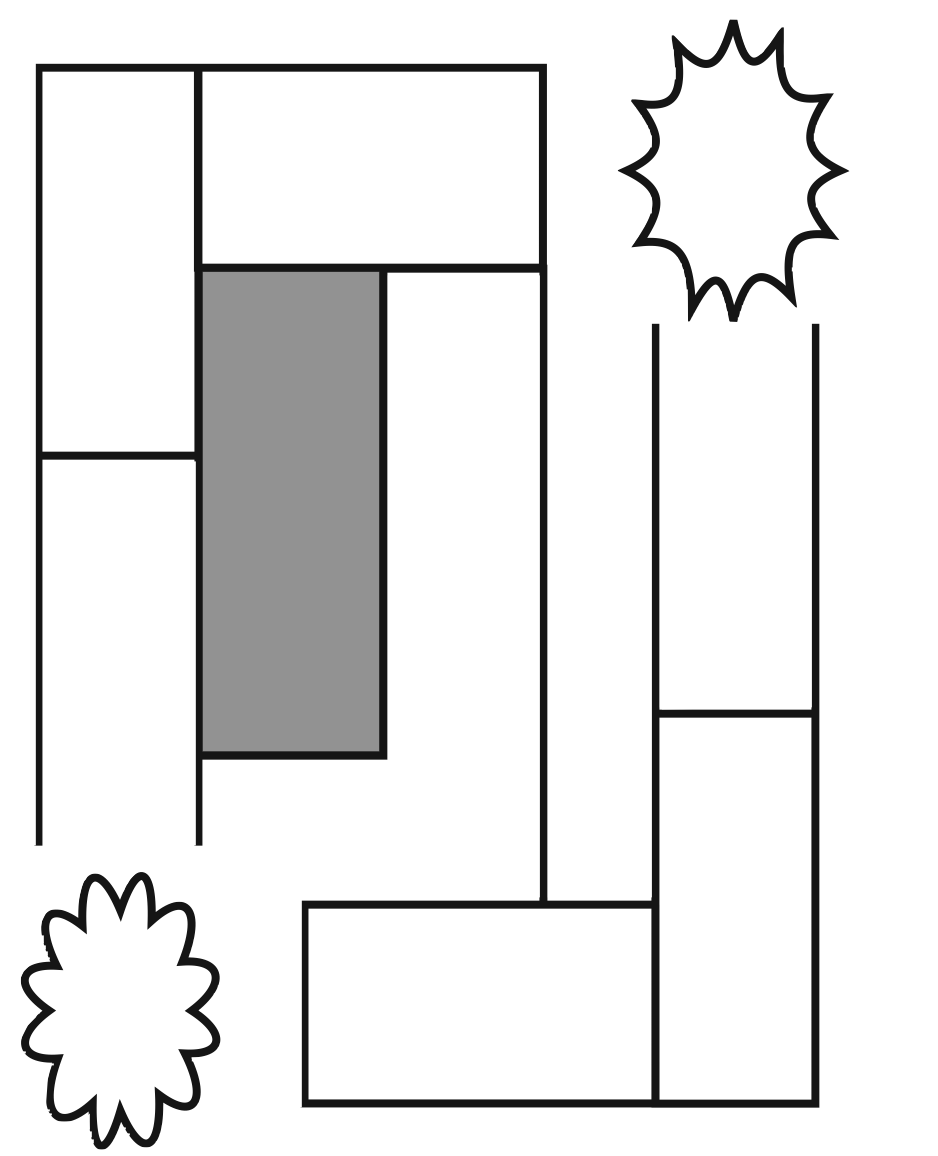 7. BUSCA UN RESULTADO EN EL QUE TODOS GANEN
¡Esto no es un juego! Nadie tiene que perder. 
Usa tus habilidades de resolución de problemas.
¡Piensa!
6. ESCUCHA LA OTRA POSTURA
¡No interrumpas!
Concéntrate y piensa en lo que se está diciendo.



¡Mantén la calma!
Resolución positiva
© 2022 OVERCOMING OBSTACLES
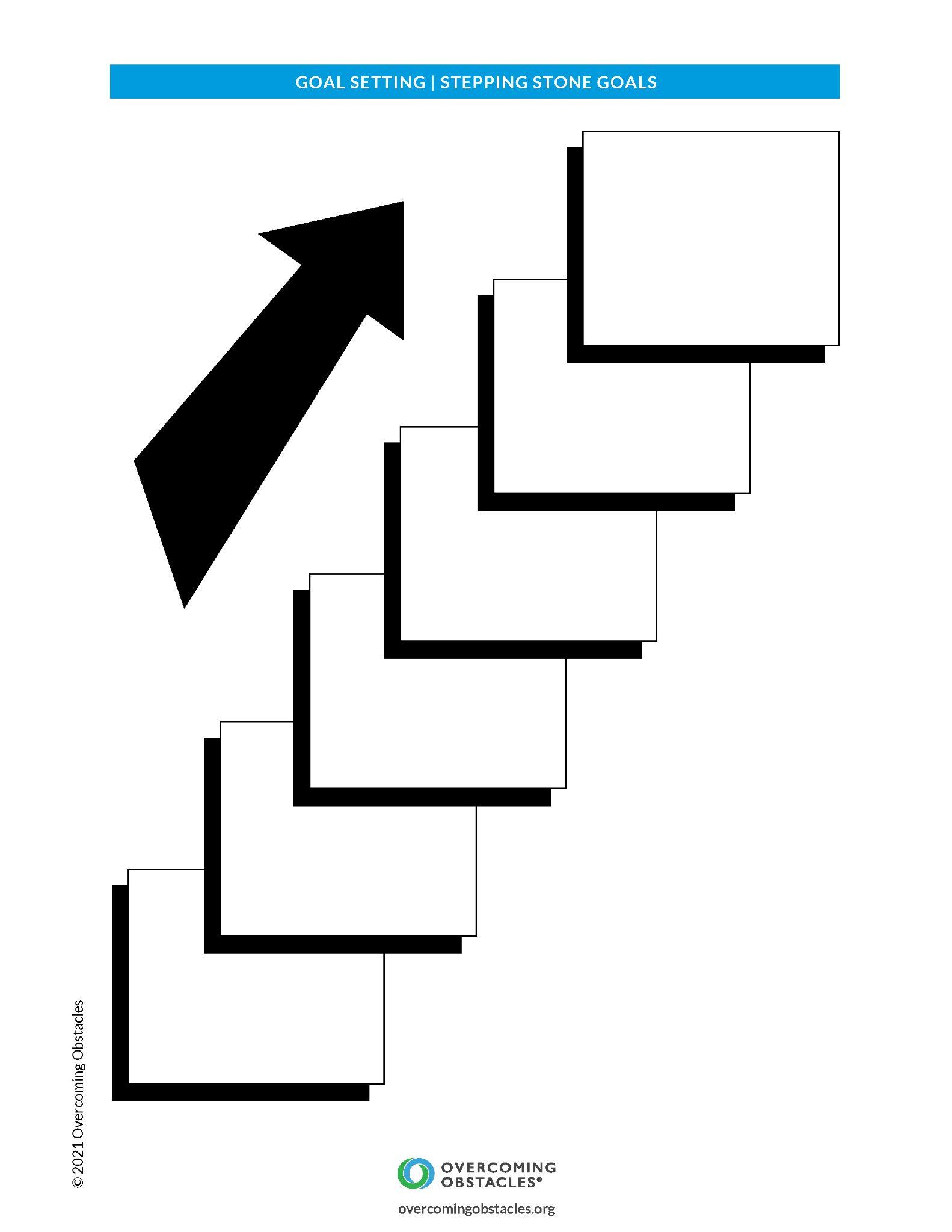